Are Cell Phones Hazardous?
It’s worth considering
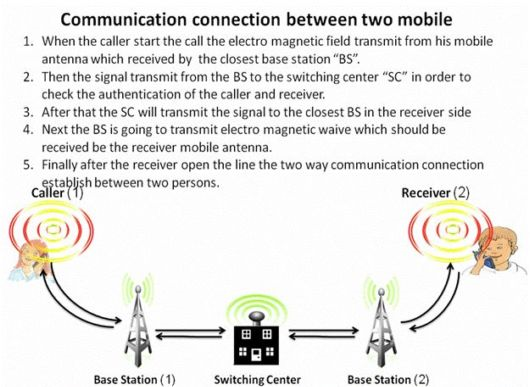 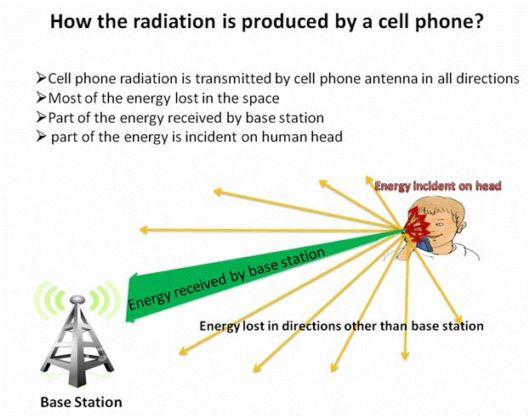 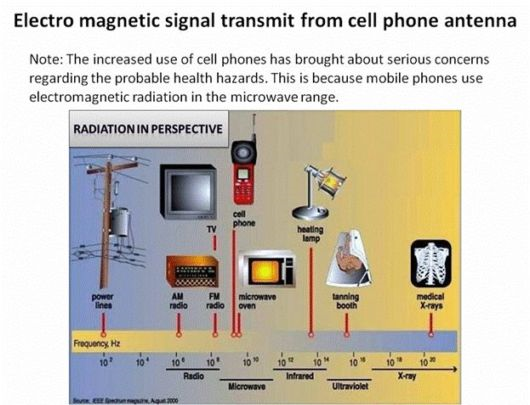 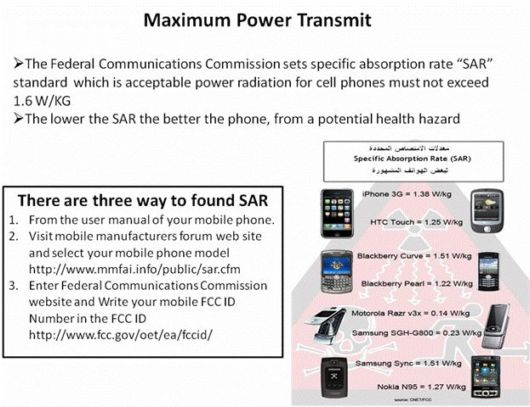 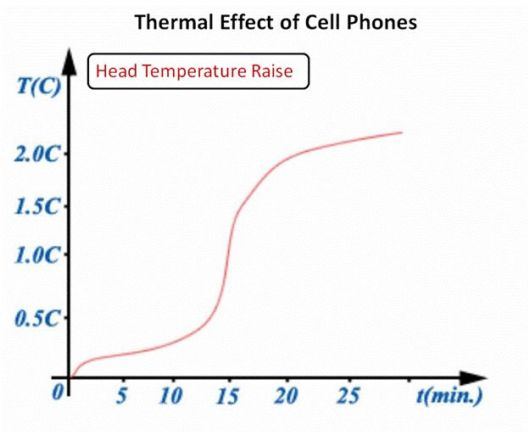 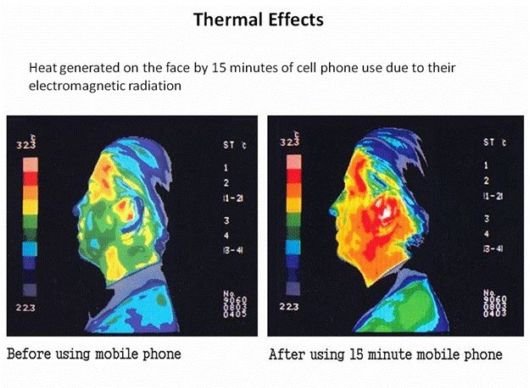 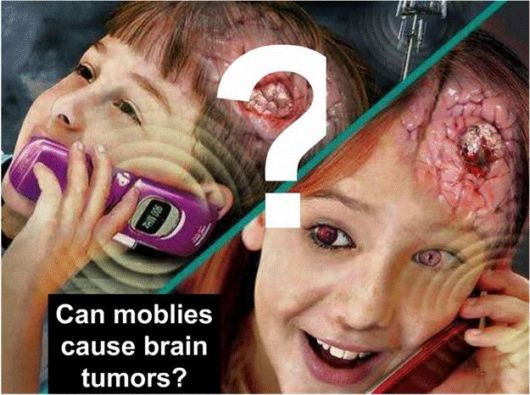 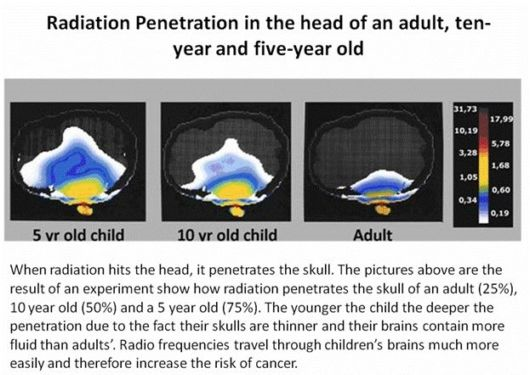 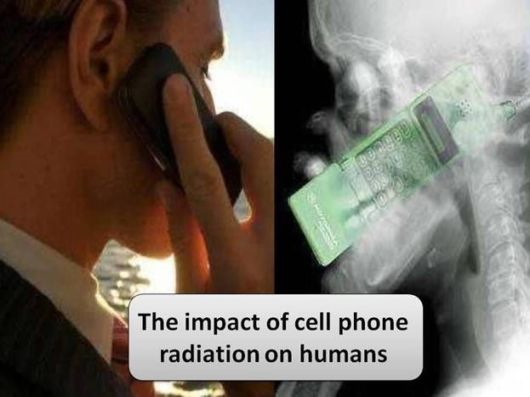 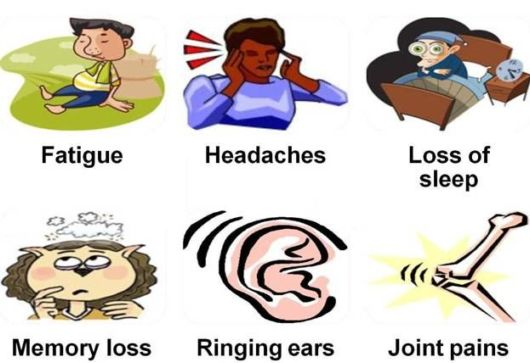 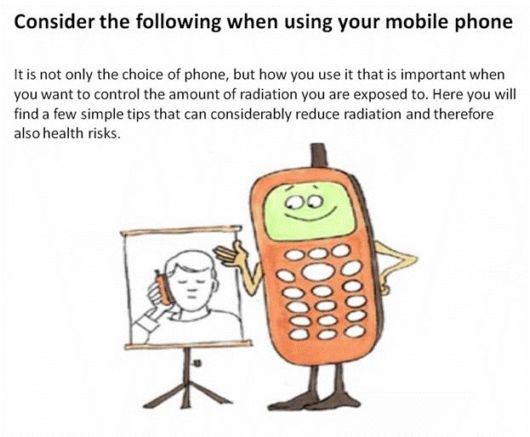 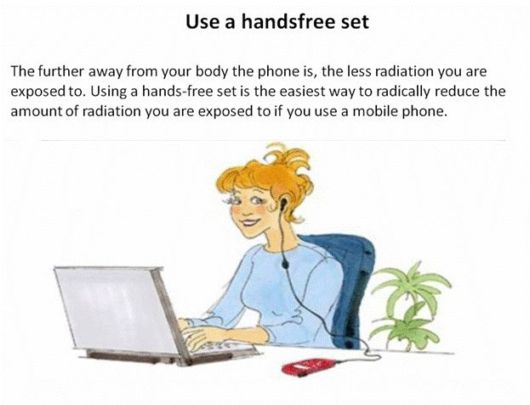 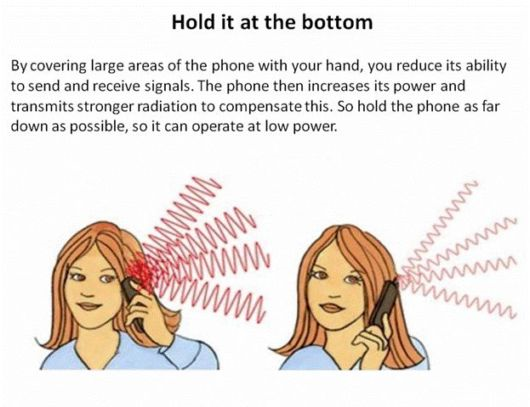 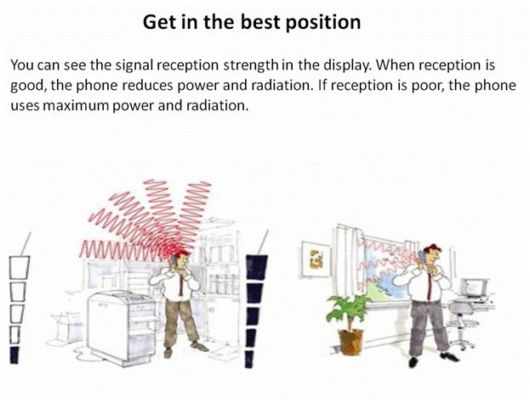 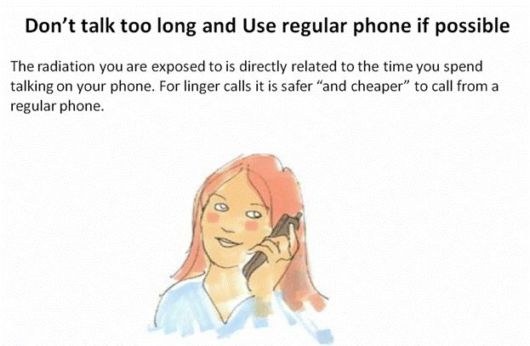 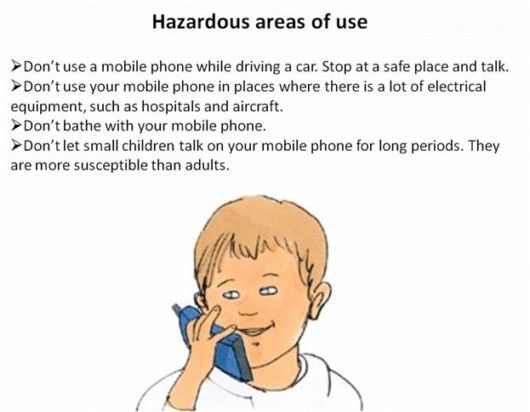